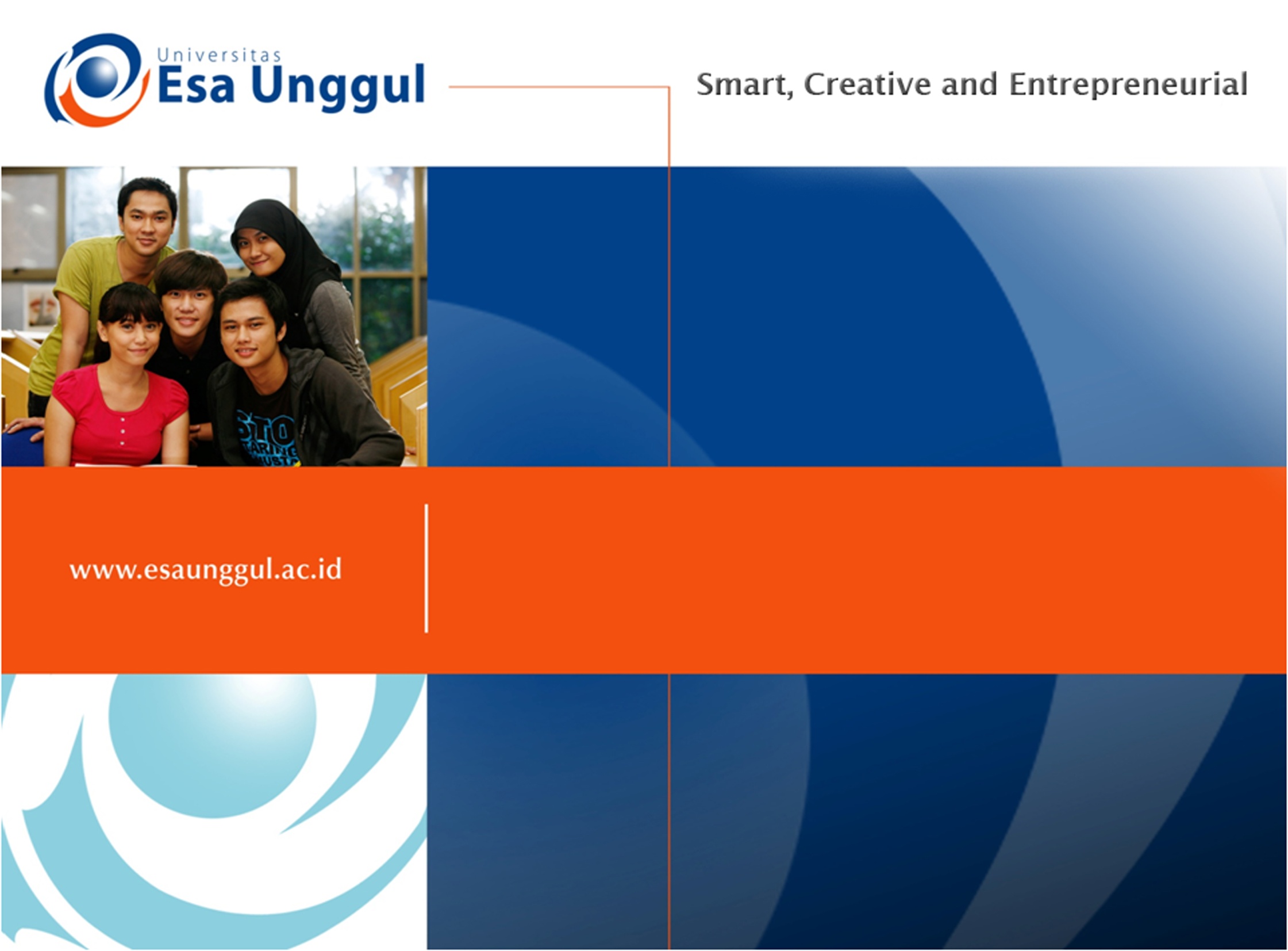 KUIS
Pelaksanaan Kuis
Materi kuis yang diberikan bersumber dari materi-materi yang telah diberikan
Tata tertib kuis sama dengan ujian lainnya (tidak boleh mencontek, tidak menggunakan pensil untuk menjawab, dll)
Waktu yang diberikan adalah 150 menit
Untuk mahasiswa yang tidak dapat mengikuti kuis pada hari yang ditentukan dengan alasan yang sangat penting DIWAJIBKAN mengikuti kuis susulan